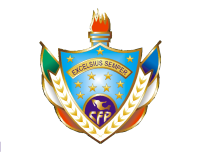 Colegio Francés Pasteur
EQUIPO  5
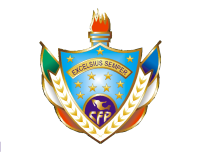 Maestros participantes
Lic. José Luis Contreras Flores Biología 5°	
Lic. Arturo Copado Roldán Educación Física 5° 
Lic. Martín Carrillo Pineda Ética 5°
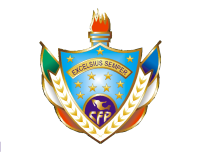 Ciclo escolar para la realización del proyecto
Agosto 2017 – Mayo 2018
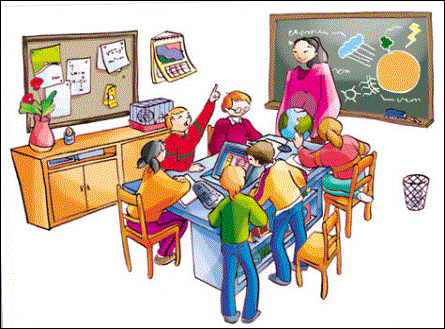 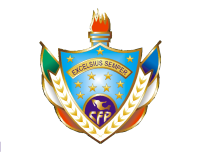 Nombre del proyecto:
Por un estilo de vida saludable
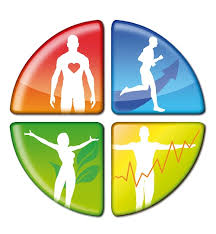 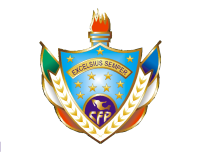 Índice
1.- Productos generados en la primera sesión 
2.- Organizador gráfico que muestre los contenidos y conceptos de todas las asignaturas involucradas  en el proyecto y su interrelación.
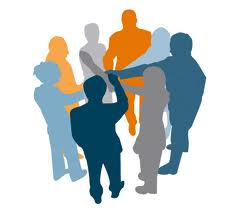 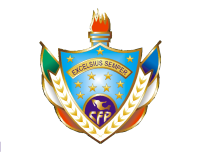 1.- Conclusiones Generales
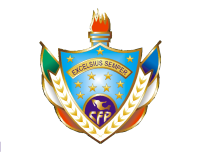 Conclusiones generales
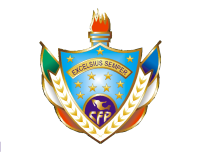 Evidencias fotográficas
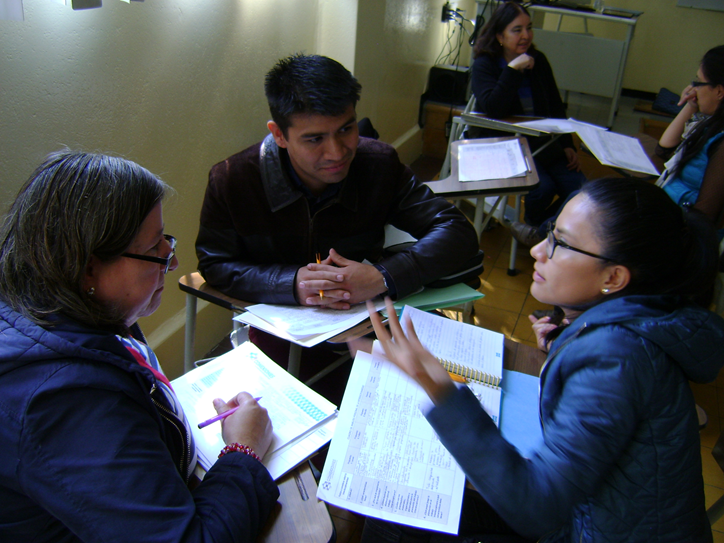 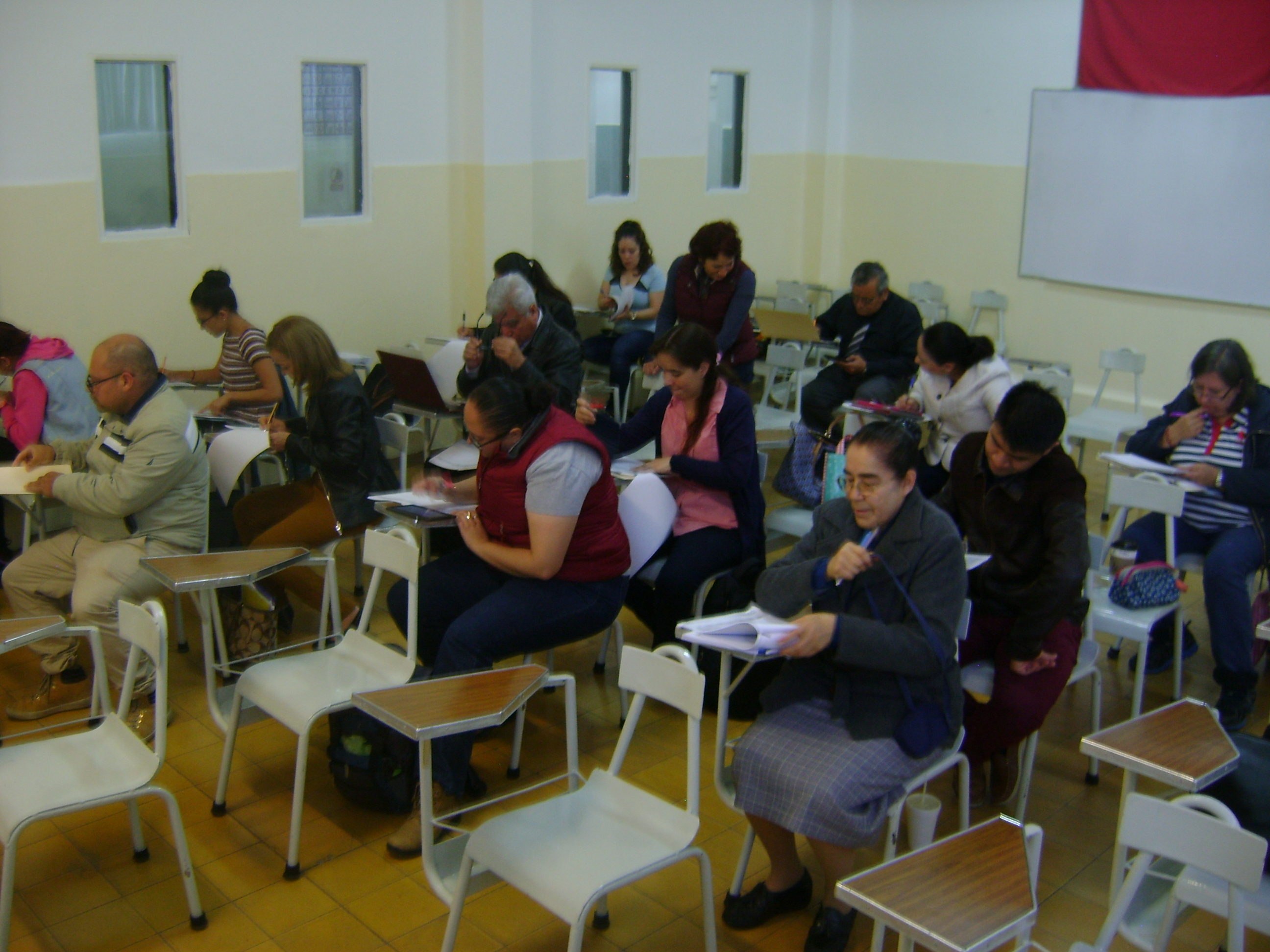 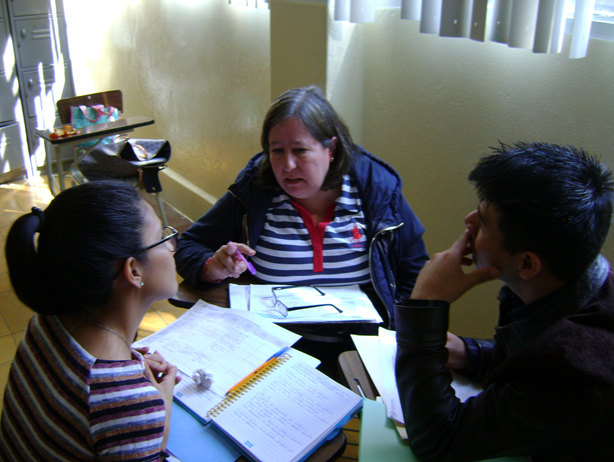 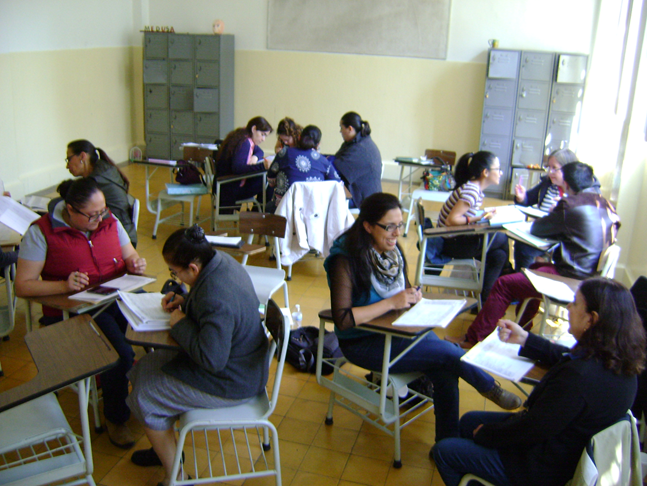 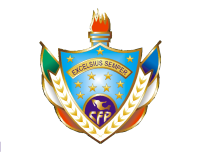 2.- Organizador de conexiones conceptuales y unidades temáticas
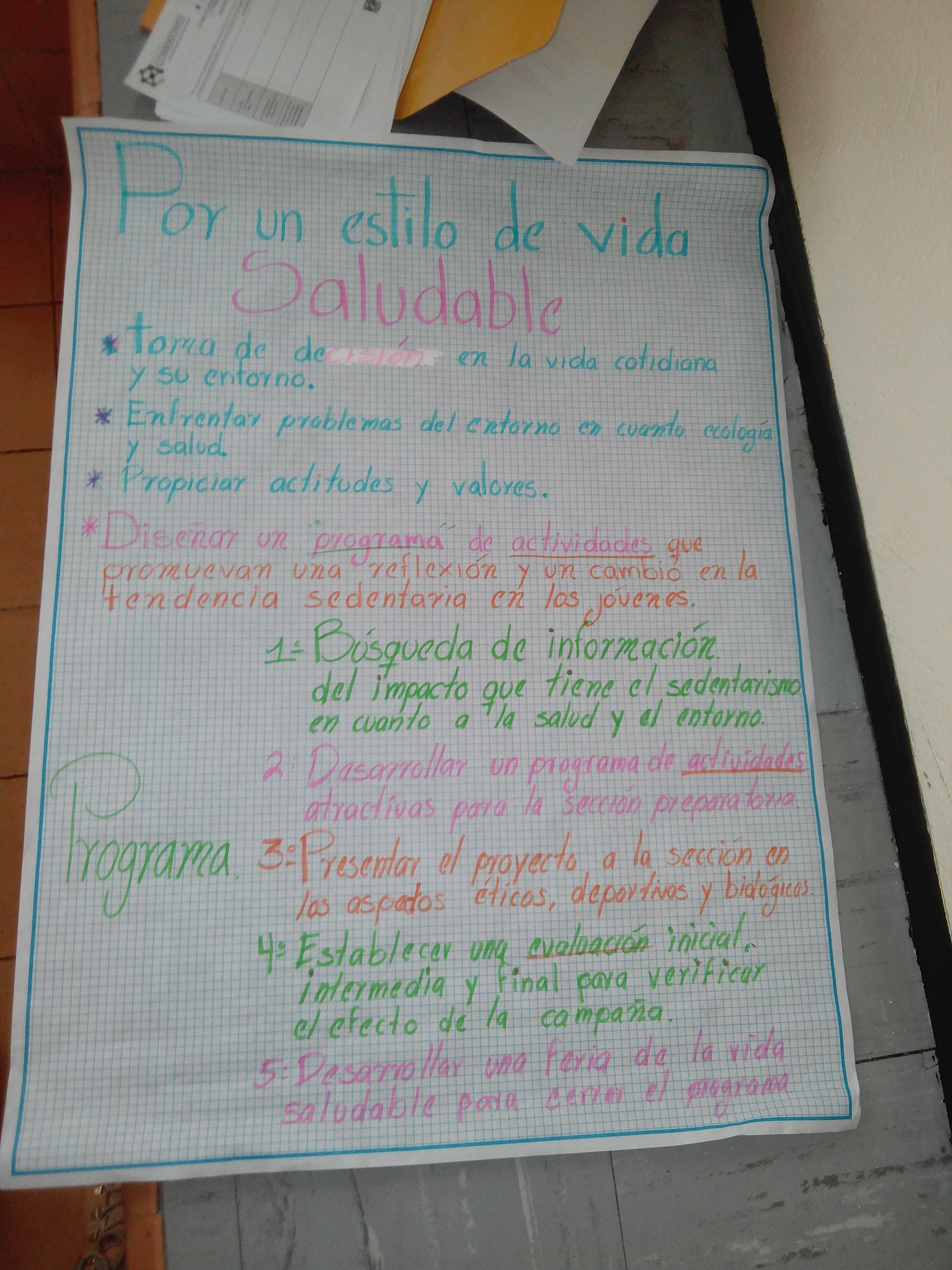 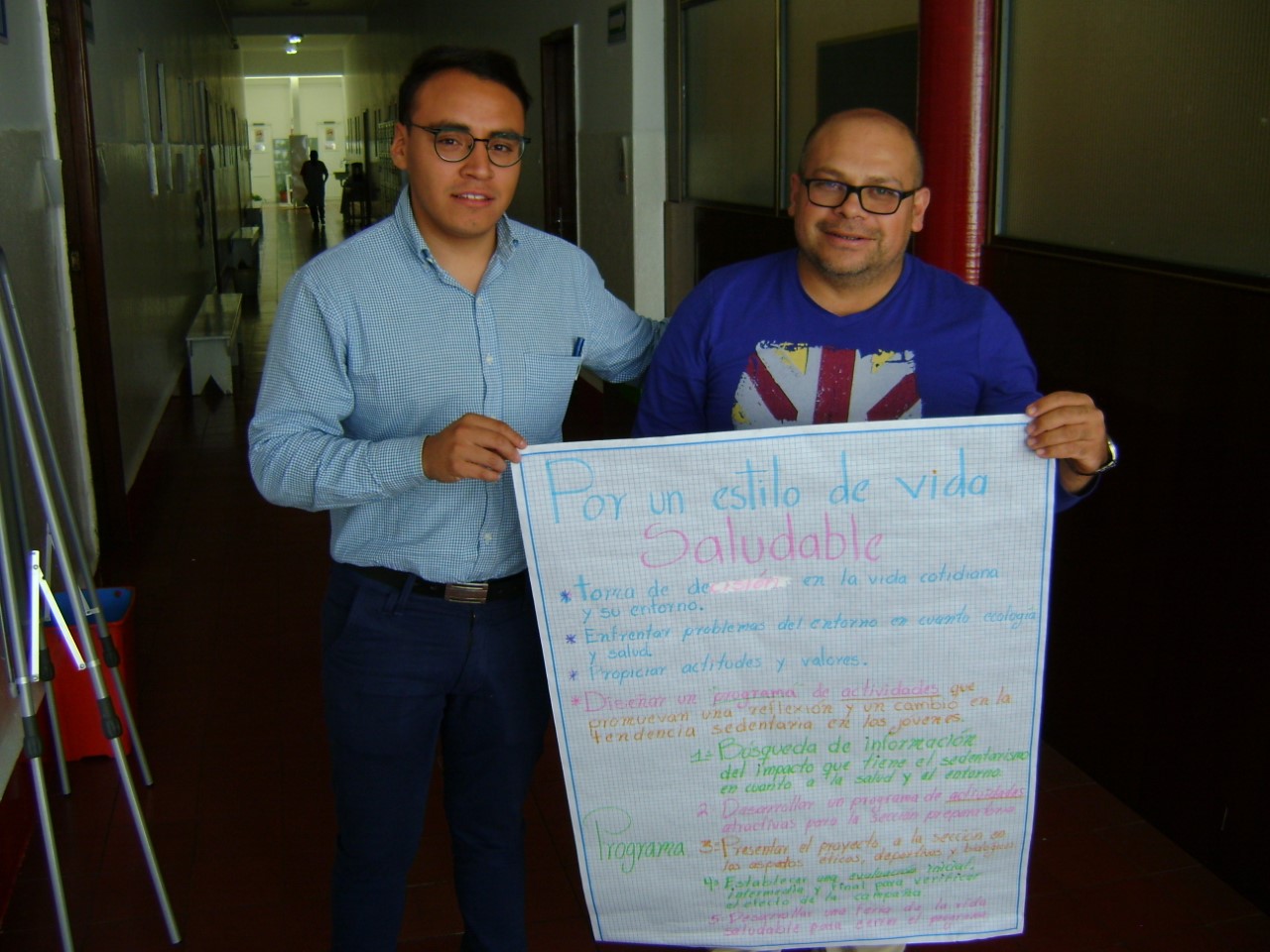 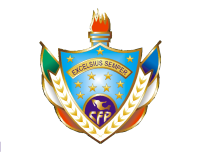 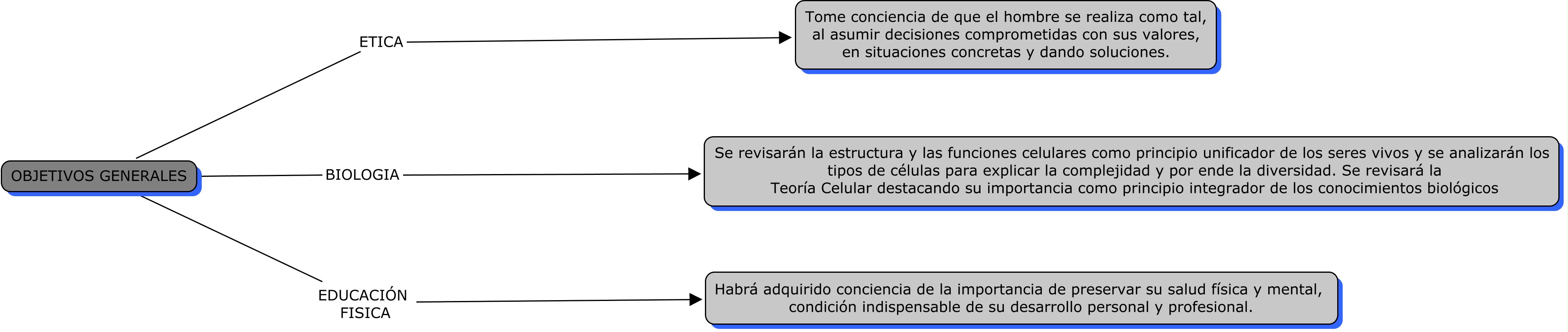 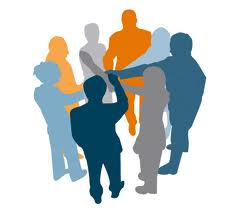 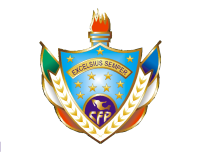 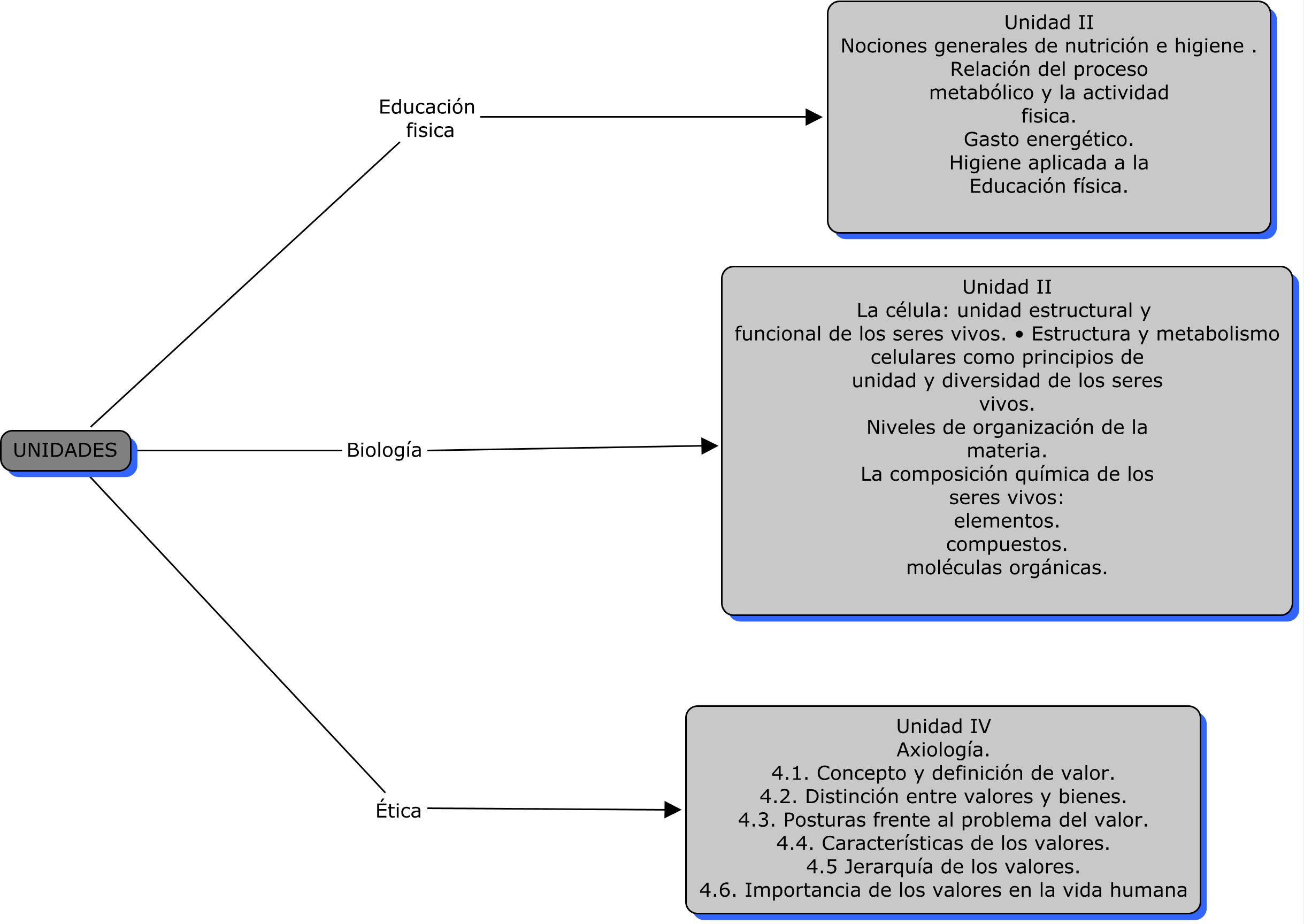 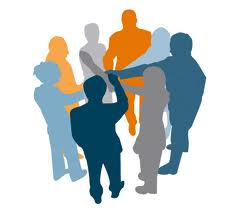 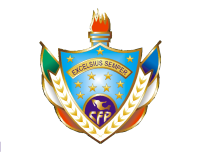 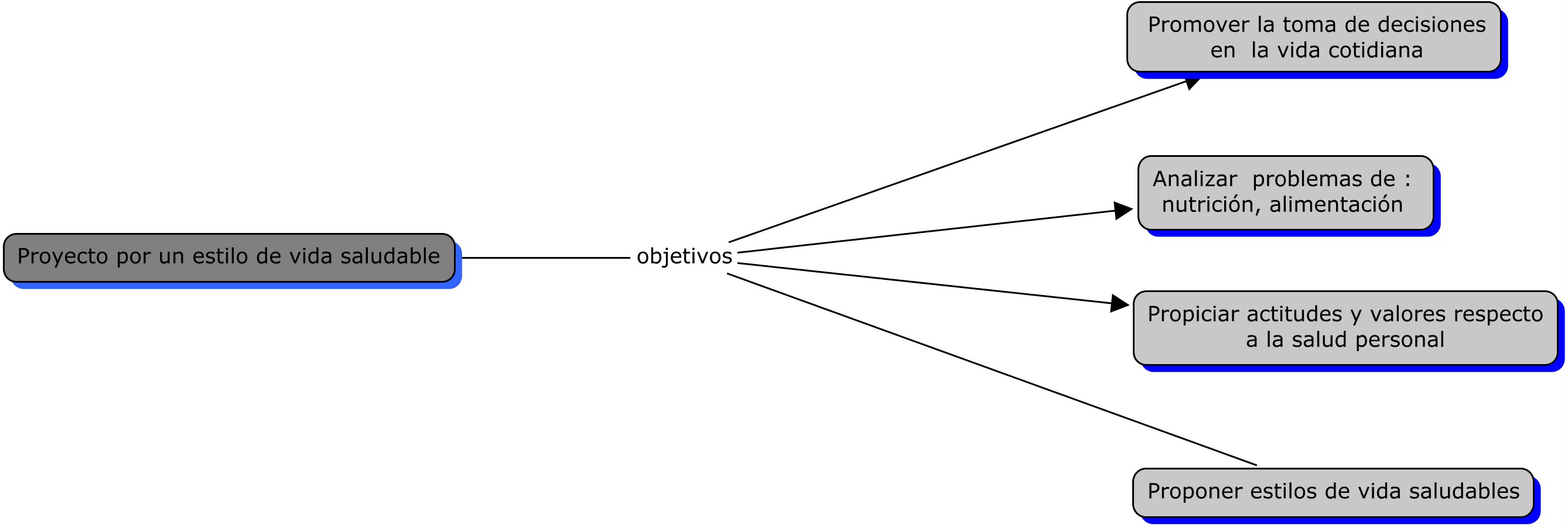 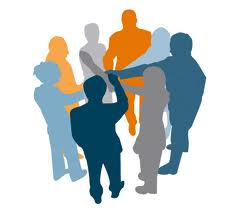 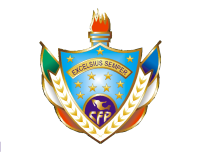 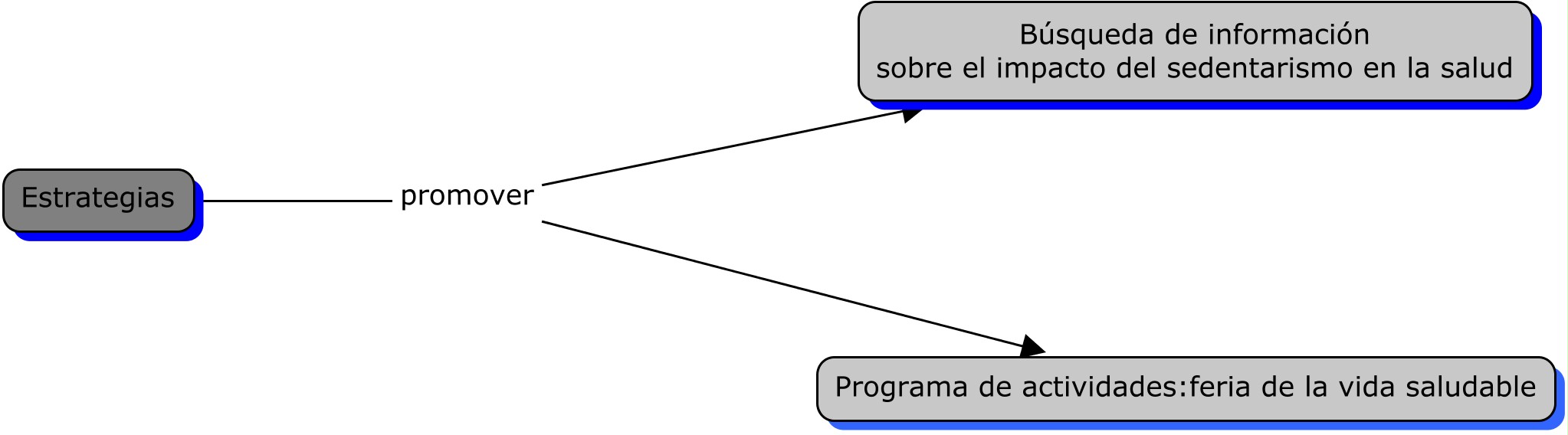 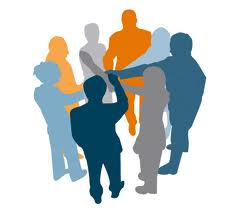